Муниципальное  общеобразовательное учреждение города Абакана
«Средняя общеобразовательная школа №3»
Биология – наука о жизни
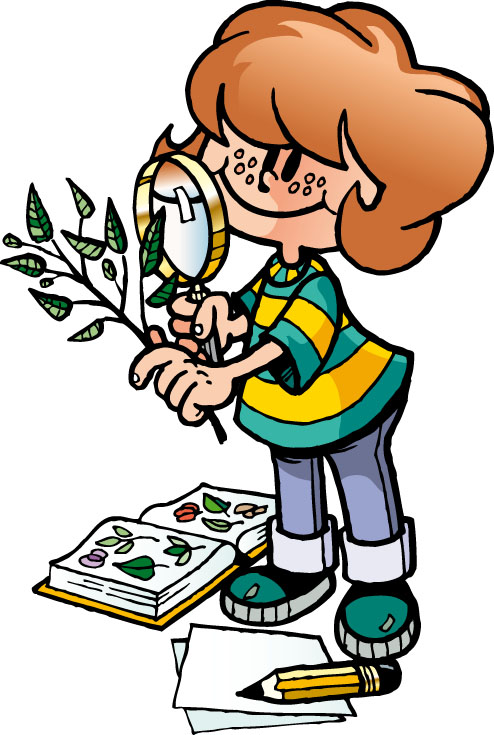 Учитель биологии и химии
Наговицына Ирина Сергеевна
Абакан, 2014 г
Задачи  урока:

Показать актуальность 
биологических знаний, выявить значение общей биологии и ее 
место в системе биологических знаний.
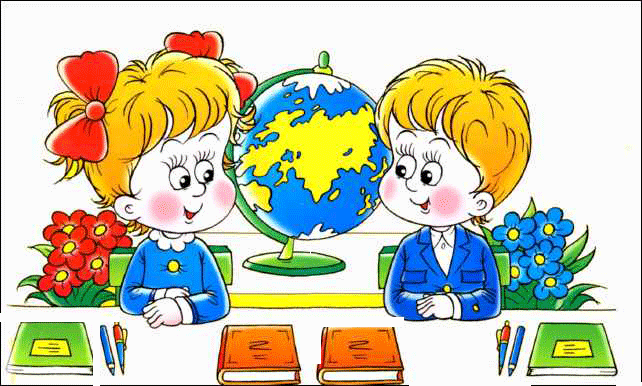 Биология
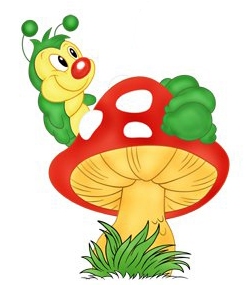 Наука о жизни, ее закономерностях и формах  проявления, о существовании  и распространении ее во времени и пространстве. 
Она исследует происхождение жизни и ее сущность, развитие взаимосвязи и многообразие. 
Биология относится к естественным наукам.
Термин «биология» впервые был предложен немецким профессором Т. Рузом в 1797 г.
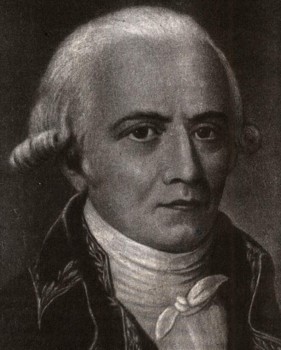 Общепринятым термин «Биология» стал в работах французского  натуралиста 
Ж.-Б. Ламарка в 1802 г.
Биология – комплексная наука.
анатомия
цитология
ботаника
Биология
гистология
зоология
морфология
генетика
физиология
микробиология
экология
Ботаника
Исследует строение, способ существования, распространение растений и историю их происхождения.
Микология
Наука о грибах
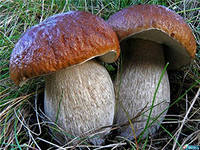 Бриология
Наука о мхах
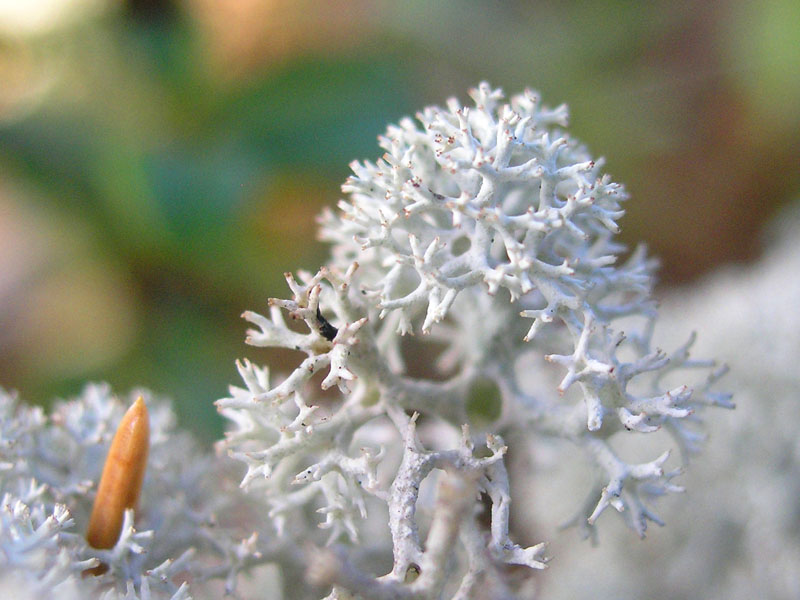 Геоботаника
Изучает  закономерности распространения растений  по поверхности суши.
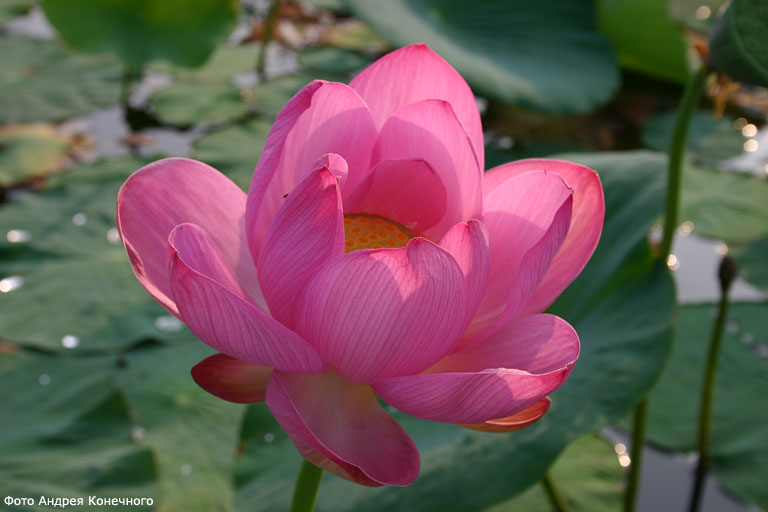 Палеоботаника
Изучает ископаемые останки древних растений.
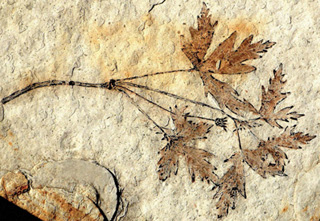 Зоология
Изучает строение, распространение и  историю животных.
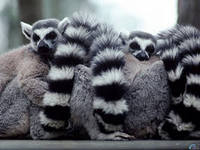 Подразделы  зоологии
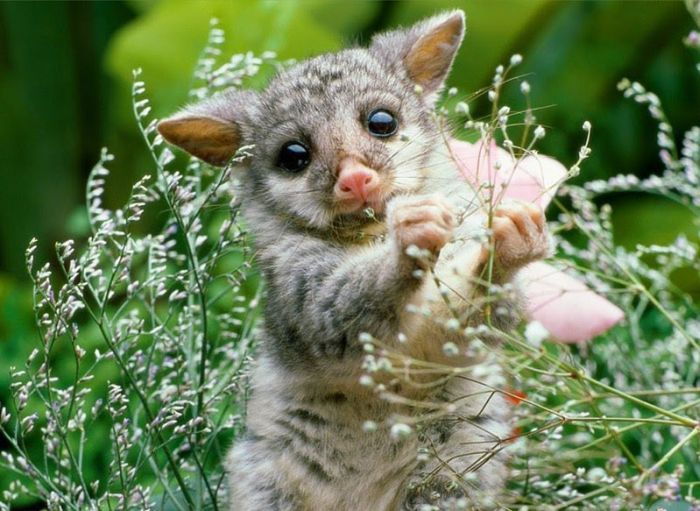 ихтиология
 орнитология
 этология
 арахнология
 и др.
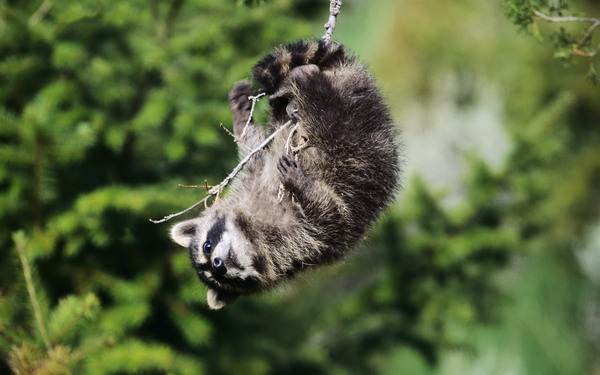 Ихтиология
Наука о рыбах.
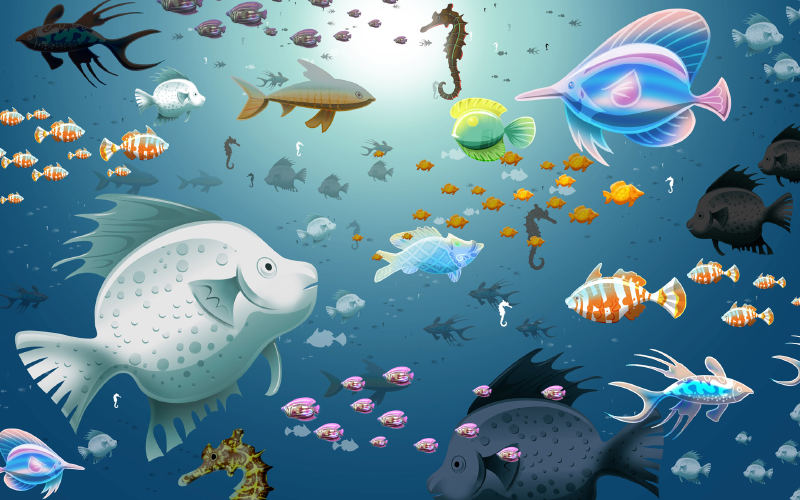 Орнитология
Наука о птицах.
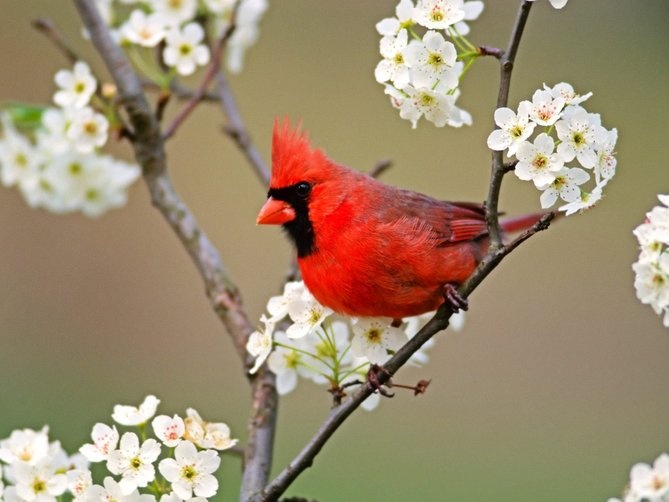 Этология
Наука о поведении животных.
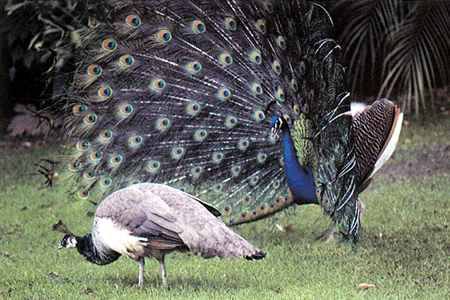 Морфология
Изучает особенности внешнего строения живых организмов.
Анатомия
изучает внутреннее  строение живых организмов.
Цитология
Наука о клетке.
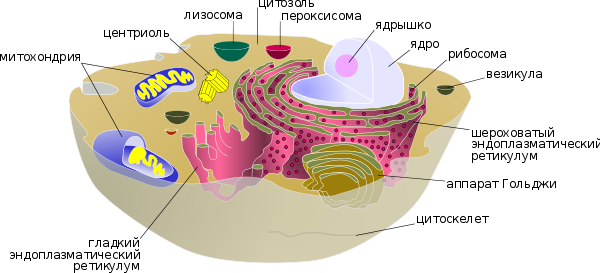 Генетика
Наука, изучающая закономерности наследственности и изменчивости живых организмов.
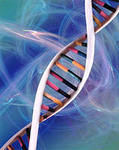 Микробиология
Изучает строение, способ существования и распространение микроорганизмов (бактерий, одноклеточных) и вирусов.
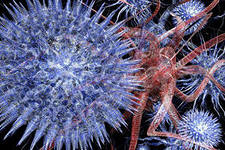 Экология
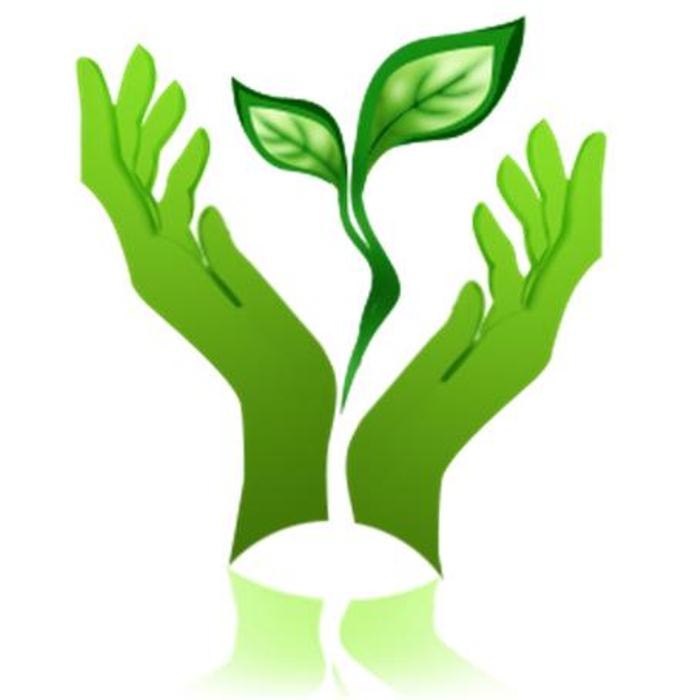 Наука о взаимоотношениях организмов между собой и с факторами окружающей среды.
Пограничные науки
Биофизика – исследует биологические структуры и функции организмов физическими методами; 
Биохимия – исследует основы жизненных процессов и явлений химическими методами на биологических объектах;
 Биотехнология – изучает возможности использования имеющих хозяйственное значение микроорганизмов (бактерий, дрожжей) в качестве сырья, а также использование их особых свойств в производстве.
Значение биологических знаний:
используются в пищевой промышленности;
 в фармакологии;
 в производстве товаров народного потребления;
 создание высокоурожайных сортов растений и высокопродуктивных пород животных;
 теория для медицины, психологии, социологии и др.
Закрепление изученного материала
Приведите примеры дифференциации биологических наук.
Какие биологические науки можно отнести к интегрированным?
Почему современную биологию считают комплексной наукой?
 В каких сферах человеческой деятельности имеют большое значение достижения биологии?
Выскажите свое мнение об утверждении, что значение  биологических знаний в современном обществе возрастает.